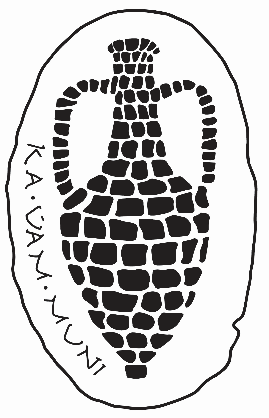 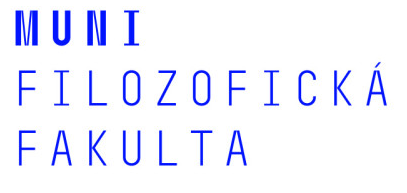 Základy římské archeologie 



Římské umění od počátků do konce republiky

Přednáška 4

Rím v 7. a 6. storočí p.n.l.
Mgr. Ing. Monika Koróniová		č. projektu: MUNI/FR/1080/2018
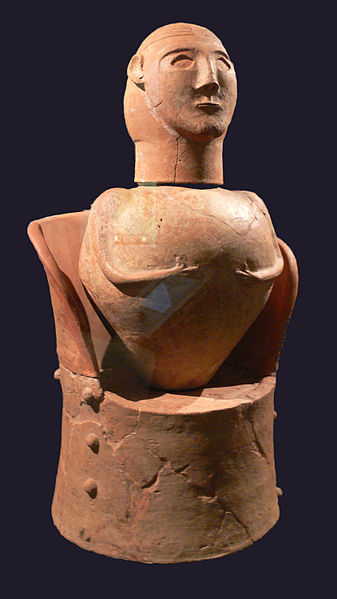 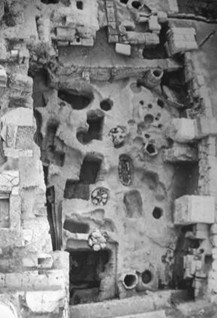 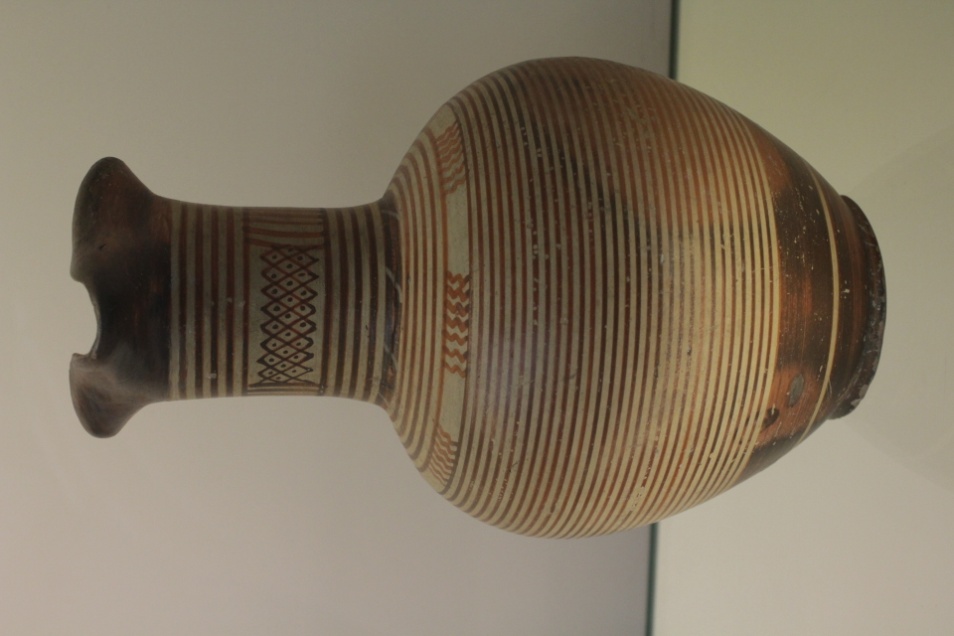 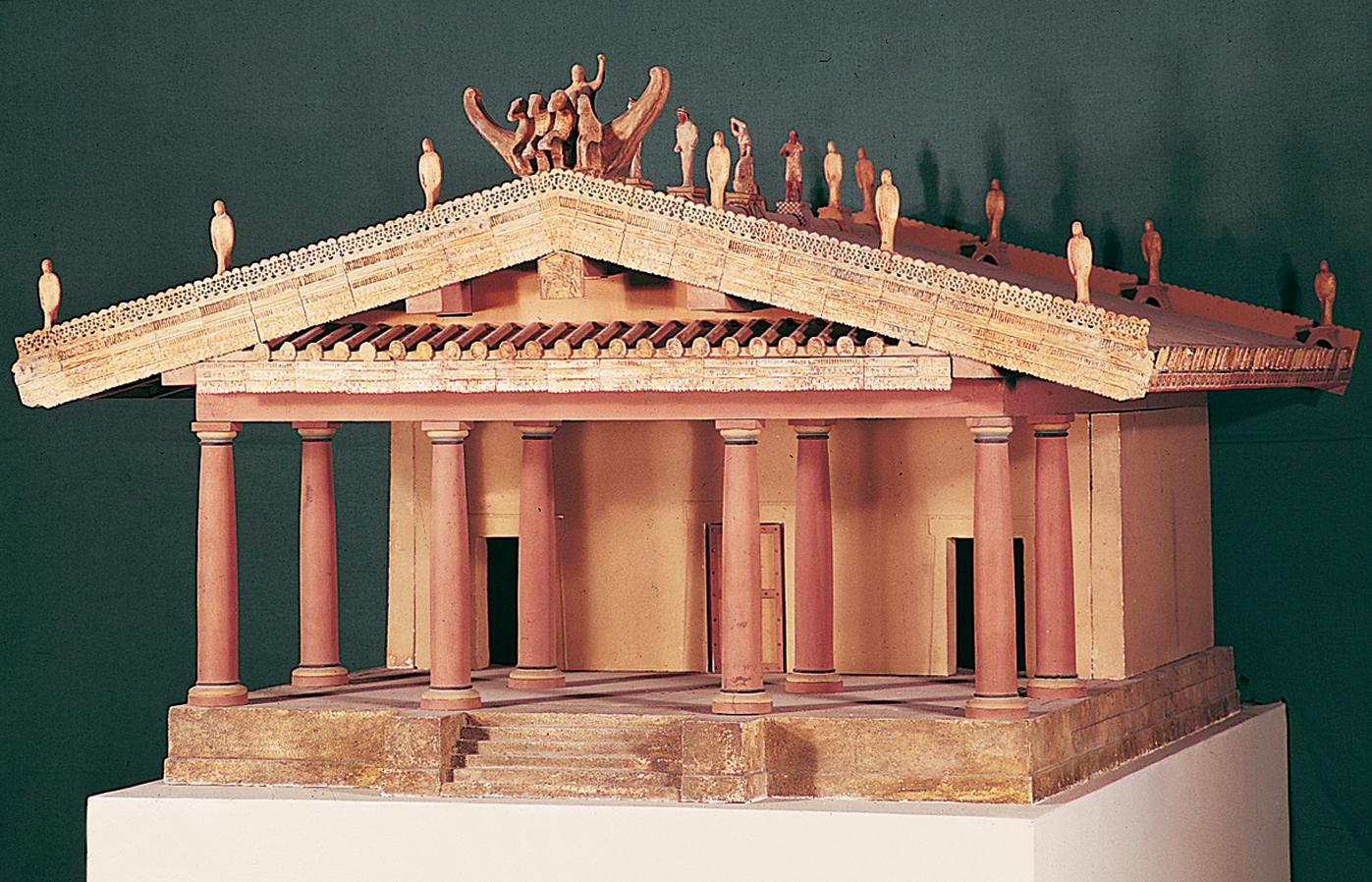 Opakovanie
História
 v Ríme do 2. pol. 7. stor. BC
- 2. pol. 6. stor. BC - zmenil plán domov – pravouhlý dom
- materiál: tufové bloky, pálené škridle, omietka so štukovou vrstvou
 rýchlenie vývoja – vonkajšie vplyvy – etruská dynastia?
 Tarquinius Priscus (617-579 BC)
 Servius Tullius (579-535 BC) 
Tarquinius Superbus (535-510)

 nové prvky: 
prvé dlaždenie – 7. stor. BC
domy s nádvorím – Servius Tullius
Hradby
Cloaca maxima
urbanizácia
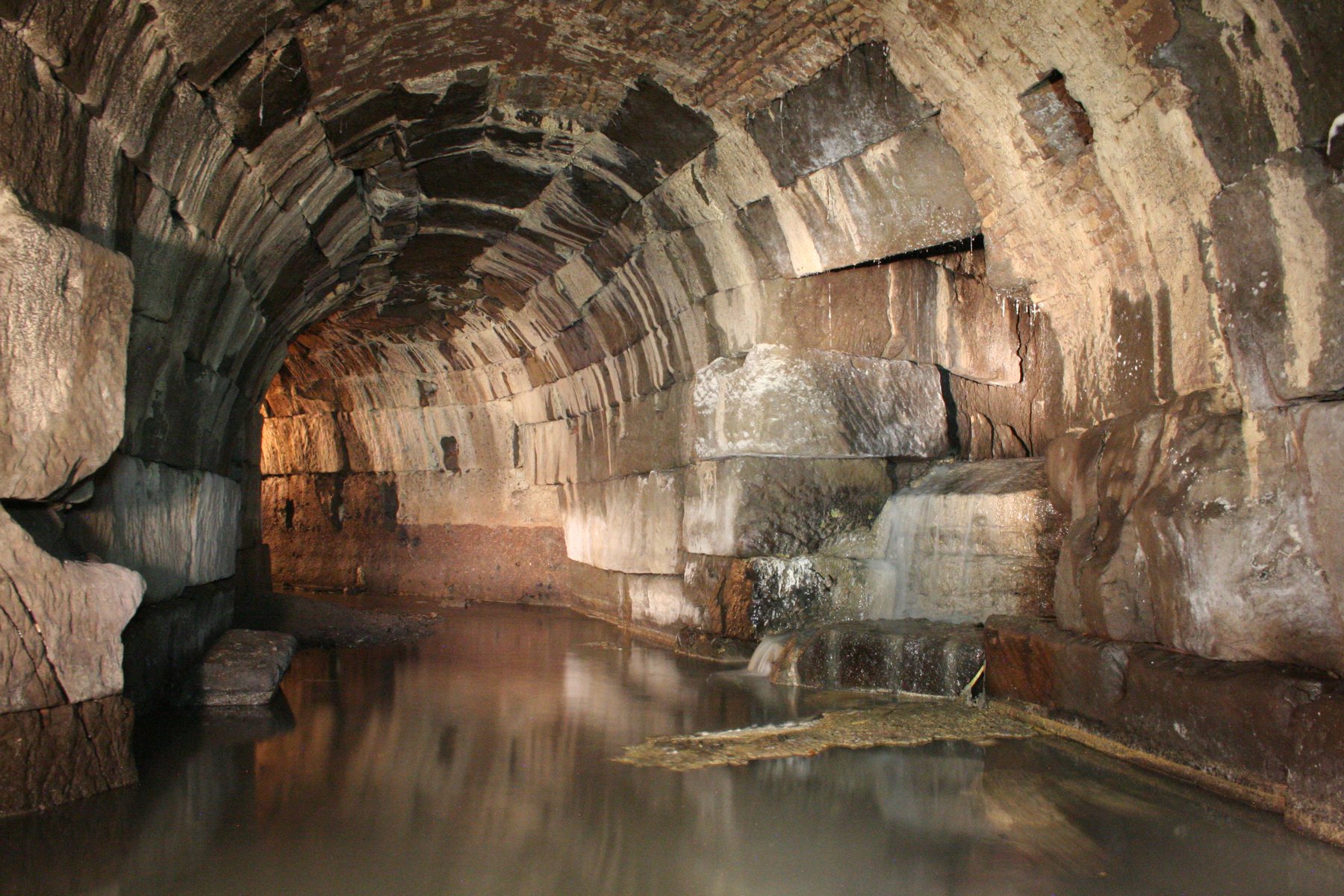 Urbanizácia
SEPTIMONTIUM: 
		Germalus a Palatual (na Palatine) – 1. federácia
		Velia (medzi Forom Romanom a Palatinom)
		Querquetual (na Caeliu)
		Cispius, Fagutal a Oppius (na Esquline)
ďalšie osídlenie: Quirinal, Viminal, Aventine
 arx, opevnenie (murus terrenus priekopa – Fagutal, Varro)
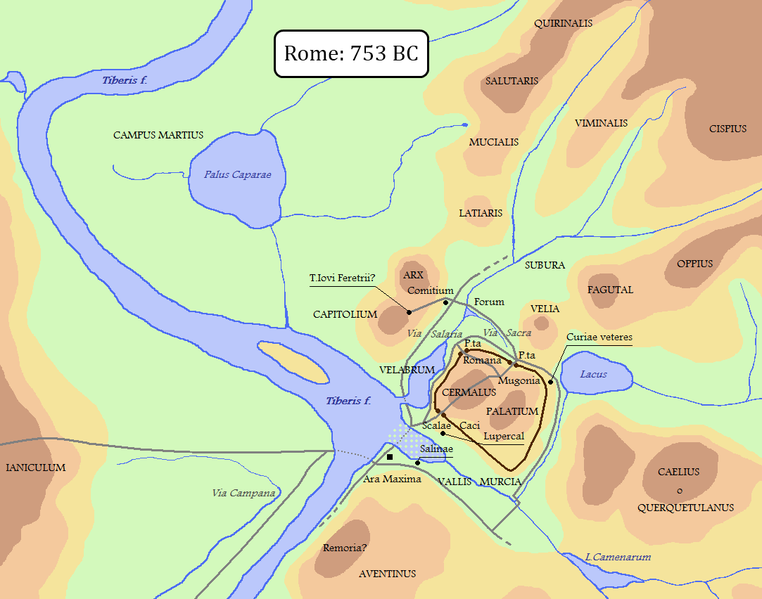 Tradičný pohľad na urbanizáciu
 najstaršie umelecké a stavebné pamiatky v Ríme vytvárané Etruskami
 etruská dynastia v 6. stor. BC
 remeselníci a inžinieri - Rím prvý urbanistický charakter 
 výsledok: cloaca maxima
   comitium
   Forum Holitorium
   Forum Boarium
 
Nový prístup
 Rím - kosmopolitné mesto - prijímalo cudzincov (Etruskovia, Gréci, Sabini...)
 náboženstvo
 Lapis niger
 zmena od chatrčí k domom
 cloaca maxima (?)


Zaručene etruské: kráľovské oblečenie – tóga, insígnie – fasces, zlatá koruna, červená farba, žezlo s orlom, hudobné nástroje
Expanzia

 6. a 5. stor. BC – smerom na celý polostrov
 podmanenie okolitých miest: Collatia, Babii, Suessa Pometia
 bojovali proti: Volscom, Aeguom, Rutulom a Sabinom
 väčšie územie – zmenšovanie kultúrnych rozdielností
 vplyv miestnych kultúr
napr. bronzový disk – odstrašenie protivníka, takmer heraldické zobrazenie


OPEVNENIE
- hranice mesta – Romulus (Tacitus)
- štvorhranné opevnenie – vrcholy na Herkulov Ara Maxima na Foru Boariu, Ara Consi v údolí pri Cirku maxime, Curiae Veteres v severovýchodnom rohu Palatinu, a svätyňa Lárov blízko Lacus Iuturnae na Fore
tri brány: Porta Mugonia, Porta Romanula, Scalae Caci

MOST
Pons sublicius 
 najstarší rímsky most, drevený
 tradícia: bez kovových častí, opravovaný bez kovových nástrojov
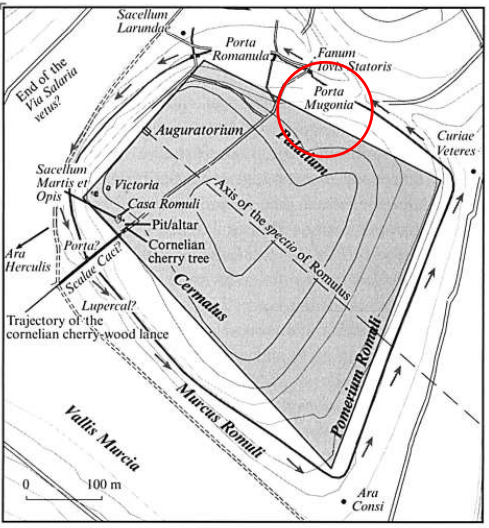 Porta Mugonia 
 Carandini – posl. ¼ 8.stor. BC
 dievčenský pohreb – 2. štvrtiny 8.stor. BC
 prestavba – 700 BC - 3 hroby – 2 dospelí a 1 malý chlapec (obete?)
 560 BC – posledná prestavba, zväčšenie
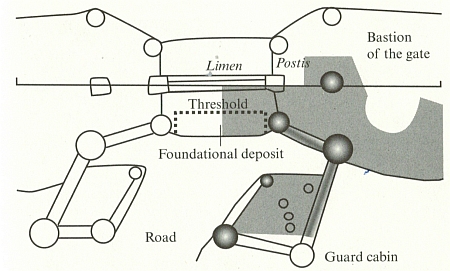 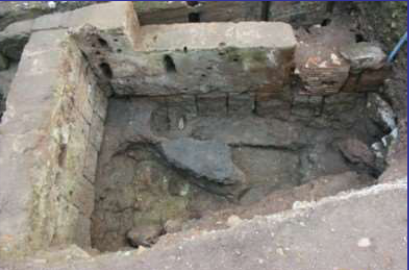 Porta Roman(ul)a
 Henry Hurst, 2006
 SZ Palatinu, pri Venušinom chráme
 vysekaná do podložia
 4,5 m (V-Z) x 3,6 m (S – J)
 opracované bloky kameňa
 základy vytesané do podložia
 doklady, že stála až do obdobia vlády Hadriána
 Vicus Tuscus
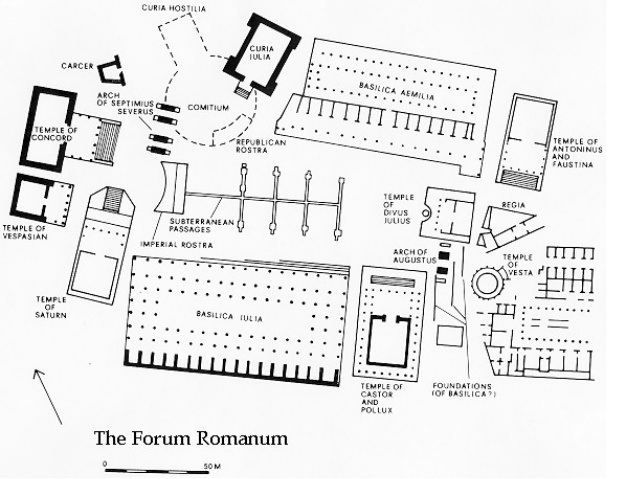 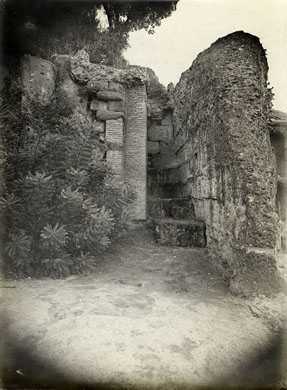 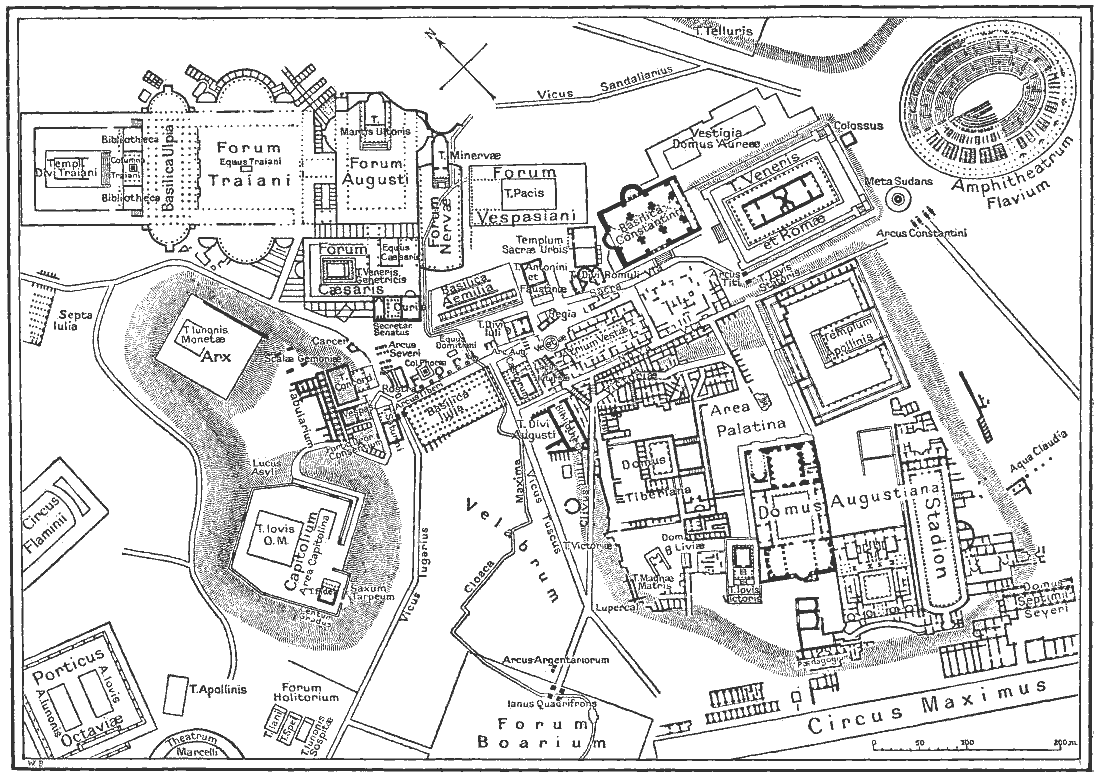 Scalae Caci
- schodisko na juhu Palatinu
 „skratka“ na Forum Boarium
 smerujú k Cirku maximu
 vedľa Augustovho domu
Curiae Veteres
 2014 – 2015 (Antonio Ferrandes, Clementina Panella) 
 základy zo 6. stor. BC – svätyňa, korene až v období vlády Romula (kúrie)
 miesto uctievania
 podľa tradície založená Romulom, doklady až 6. stor. BC, 570 – 560 BC prestavaná, 64 AD zničená ohňom, znovu vystavaná za Fláviovcov, používaná až do 3.stor. AD
- pod veľkou svätyňou s julsko-klaudiovského obdobia
- rituálny pohreb so spálenými milodarmi – závažie na tkanie, dva miniatúrne kyathoi
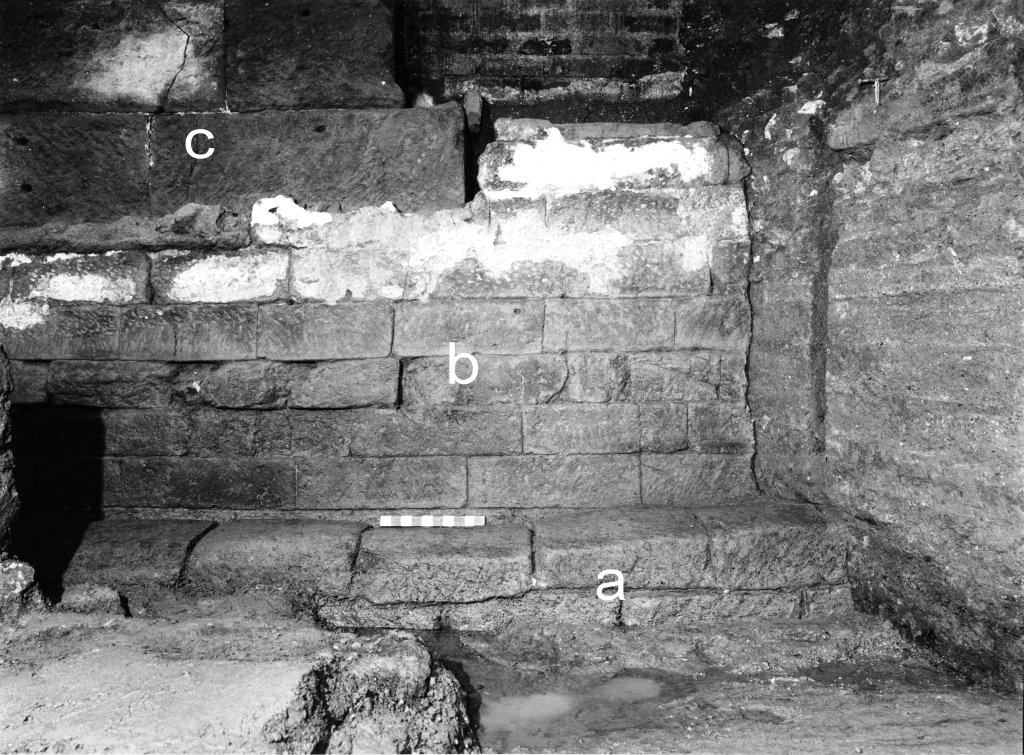 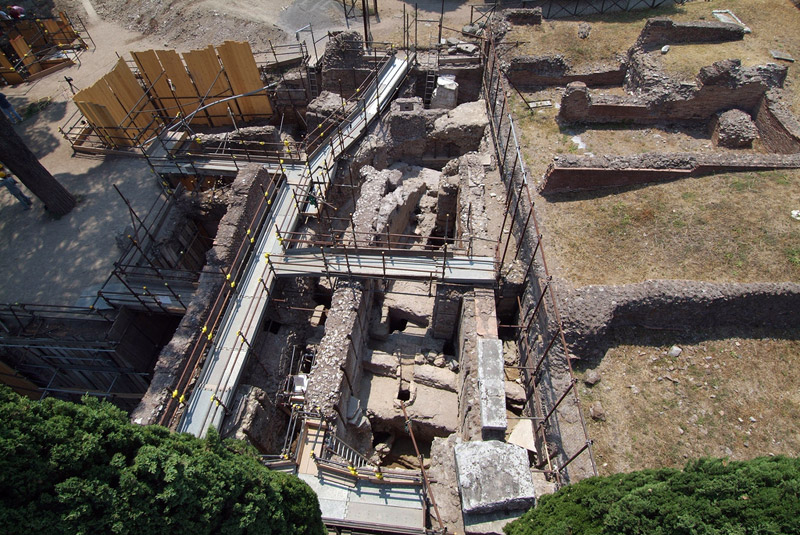 a - pol. 6.stor. BC
b - kon. 6. stor. BC
c - zač. 1. stor. BC
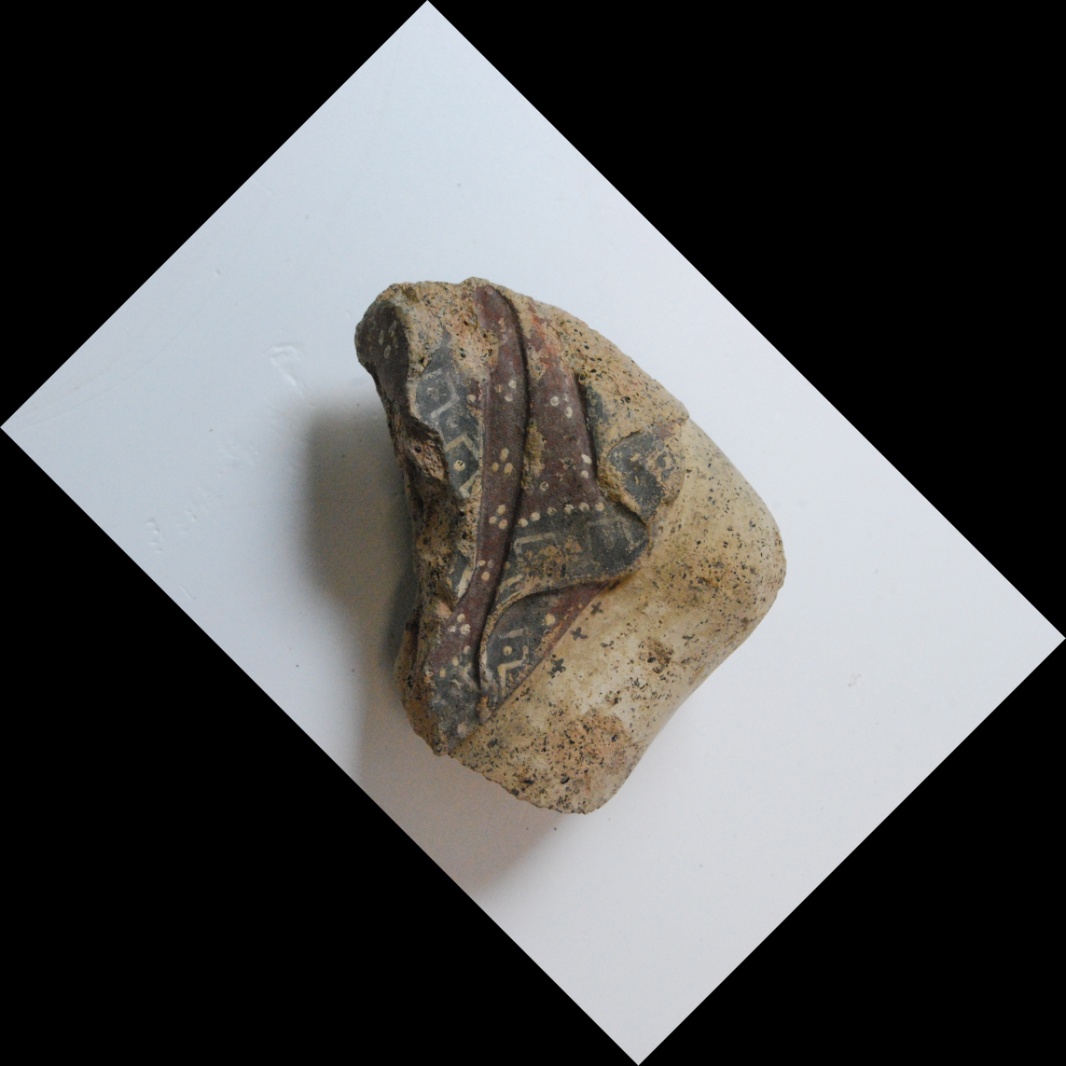 zač. 5. stor. BC
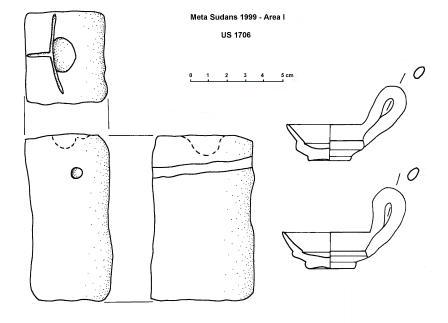 pol. 6. stor. BC
Ara maxima Herculis

 Forum Boarium
 kostol S. Maria in Cosmedino
 tufové bloky z Annia (pochádzajú až z 2.stor. BC)
 staršia svätyňa identifikovaná napr. Coarellim
 Varro (grécka svätyňa a rituály)
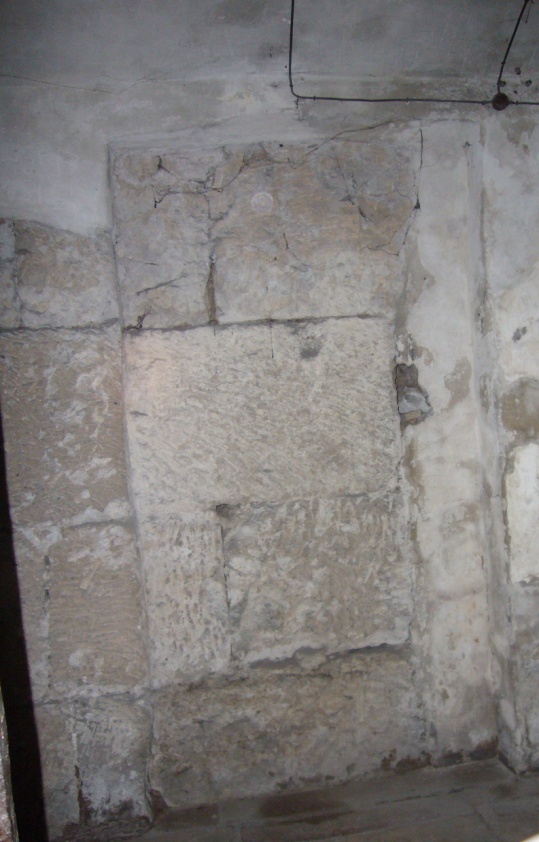 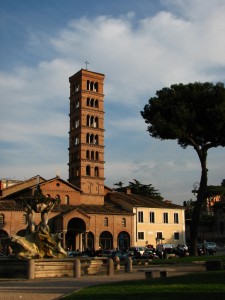 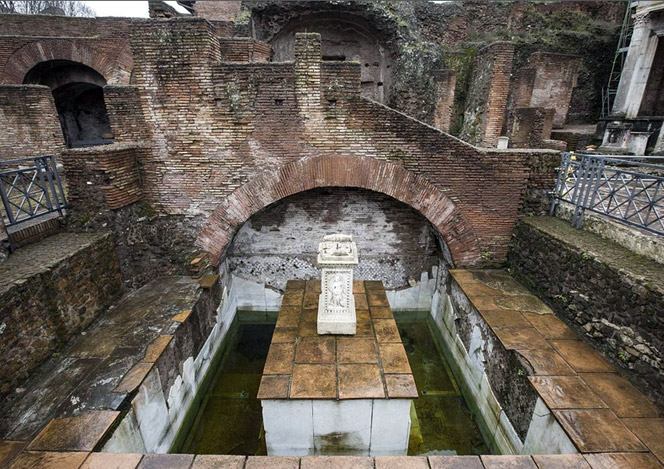 Ara consi
Consus – božstvo ochraňujúce obilie
Pri Circus Maximus


Lacus Iuturnae
Juturnin prameň (Castor a Pollux napájali kone)
Liečebné účinky
Vestálky
Regia
 sídlo kráľa – súčasťou väčšieho komplexu, zahrňoval Regiu
 nepravidelný tvar
 Numa Pompilius alebo Romulus (775 – 750 BC, Carandini)
 miestnosti okolo centrálneho dvora (aj v Acquarossa – ako prvá fáza Regie – kon. 7. stor. BC)
 špecifikácia častí komplexu – politická, náboženská, spoločenská časť
 črep – rex
 rex sacrorum a pontifex maximus
 Martova svätyňa, Ops Consiva, archív, kalendár, anály
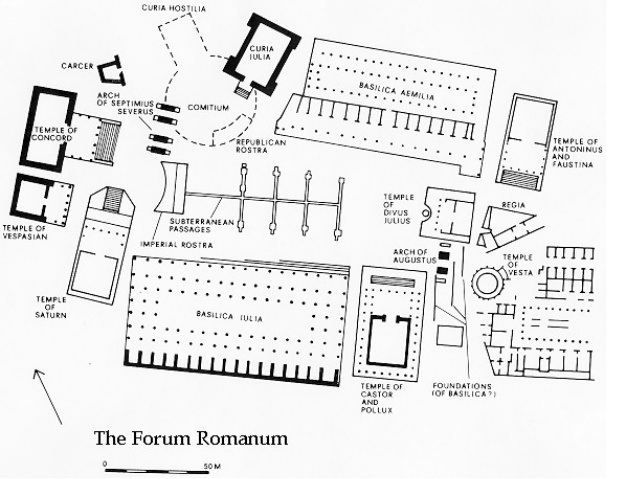 Stavebné fáze:

chatrče
kon. 7. stor. BC – kamenná konštrukcia – Regia 1
prvé desaťročia 6. stor. Regia 2 a Regia 3 - oheň/povodeň – rekonštrukcia Regia 4 
Regia 5 – 500 BC – až do obdobia principátu, južná a severná časť
- rekonštrukcie: 3. stor. BC, 148 BC a 36 BC (pôdorys nezmenený)
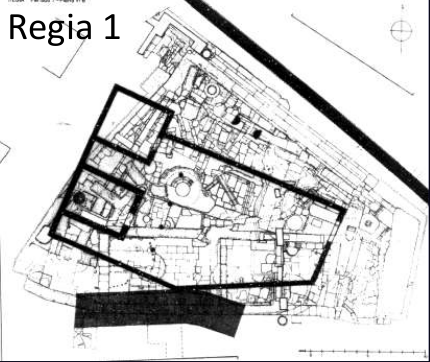 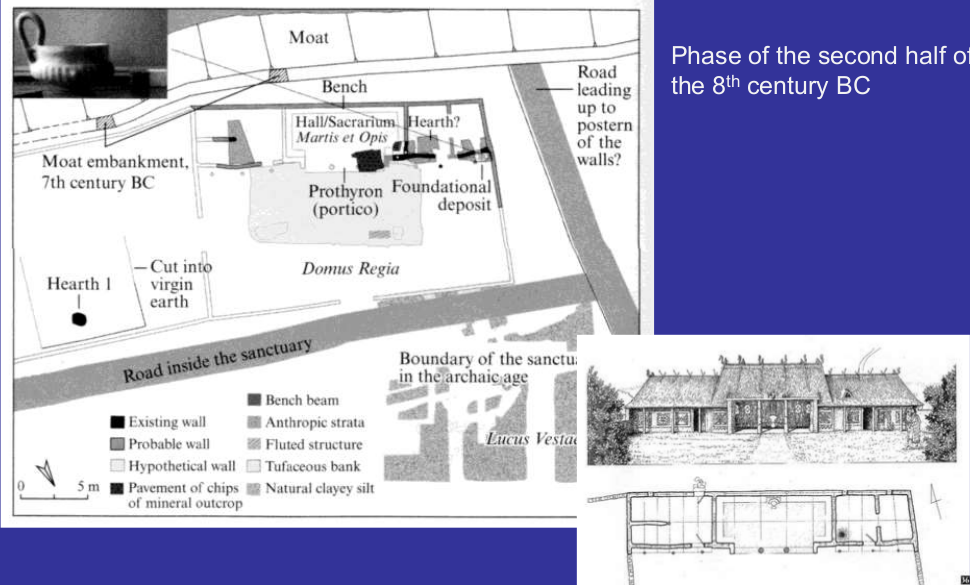 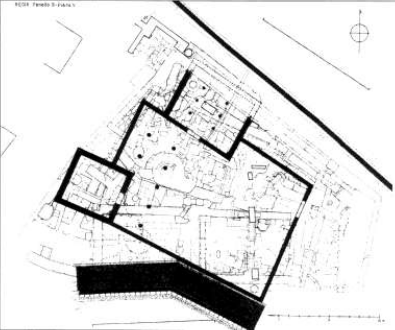 Regia 3
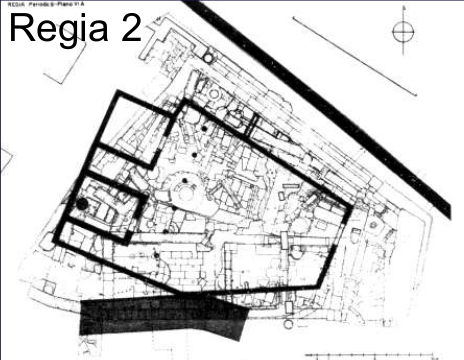 Regia 4
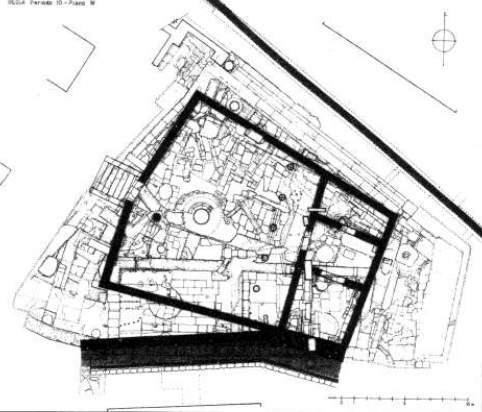 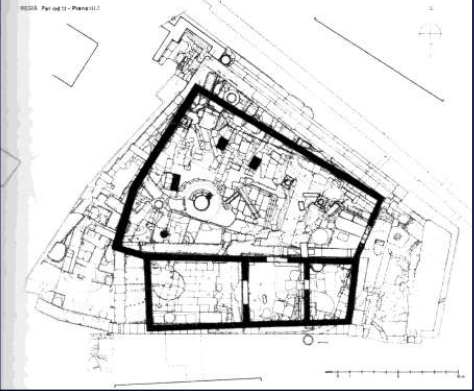 Regia 5
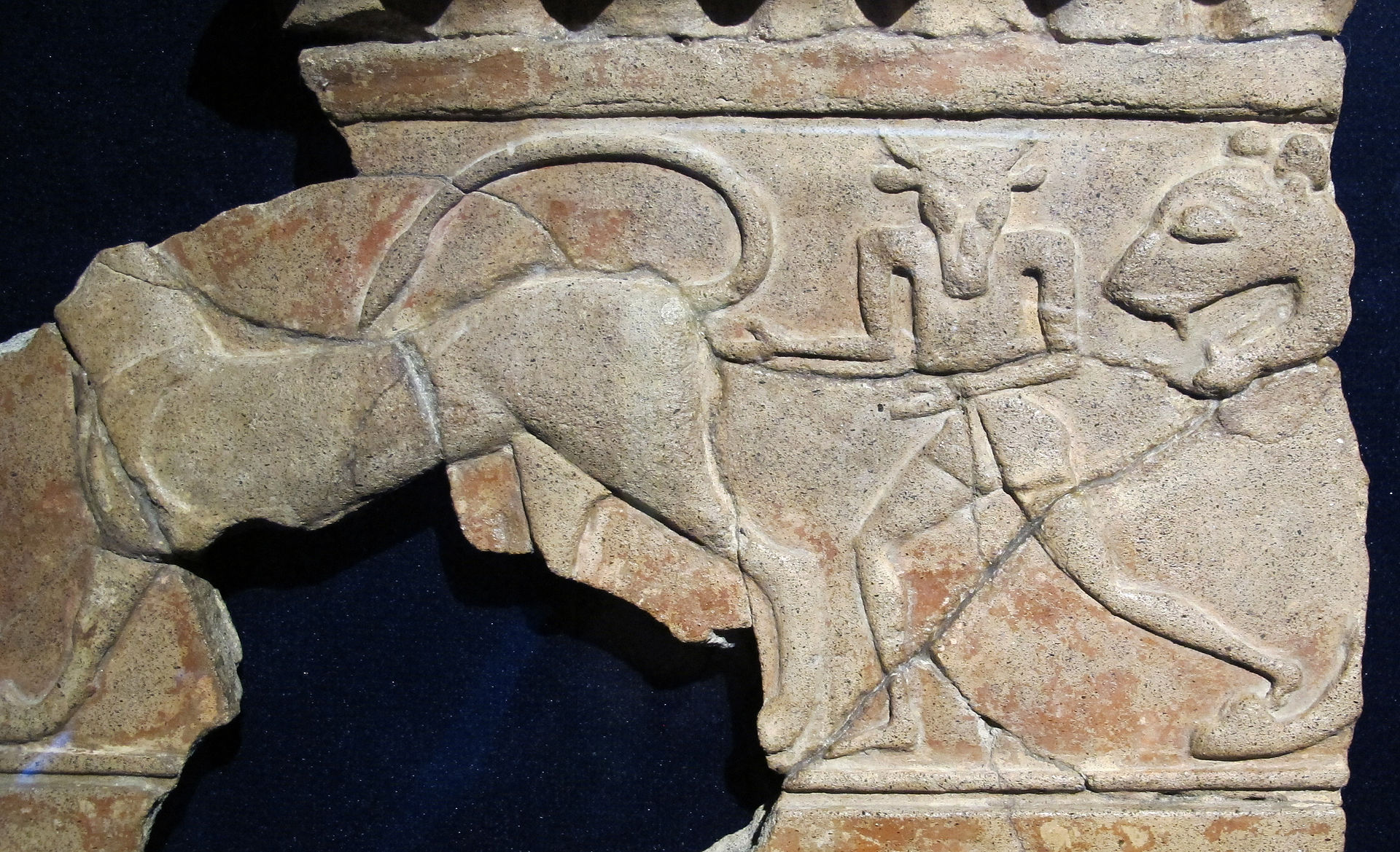 Fragment terakotového vlysu – Régia – Minotaurus so šelmami, 600 – 550 BC.
Vestin chrám a dom Vestálok
 južná časť Via sacra, blízko Regie
 jedna z najstarších svätýň v Ríme
 jeden komplex Atrium Vastae - dvor spojený s chrámom Vesty, 6 miestností na juhu komplexu
 spojené s Regiou, domom rex sacrorum a pontifika maxima
 kult domáceho krbu – pôvodne kráľov, potom celého „štátu“
 najstaršia fáza – menšia, iná orientácia (1 m pod cisárskou vrstvou)
južne od miestností – dlaždenie
 2 studne – staršia 7. stor. BC – súčasná s najstaršími fázami Regie
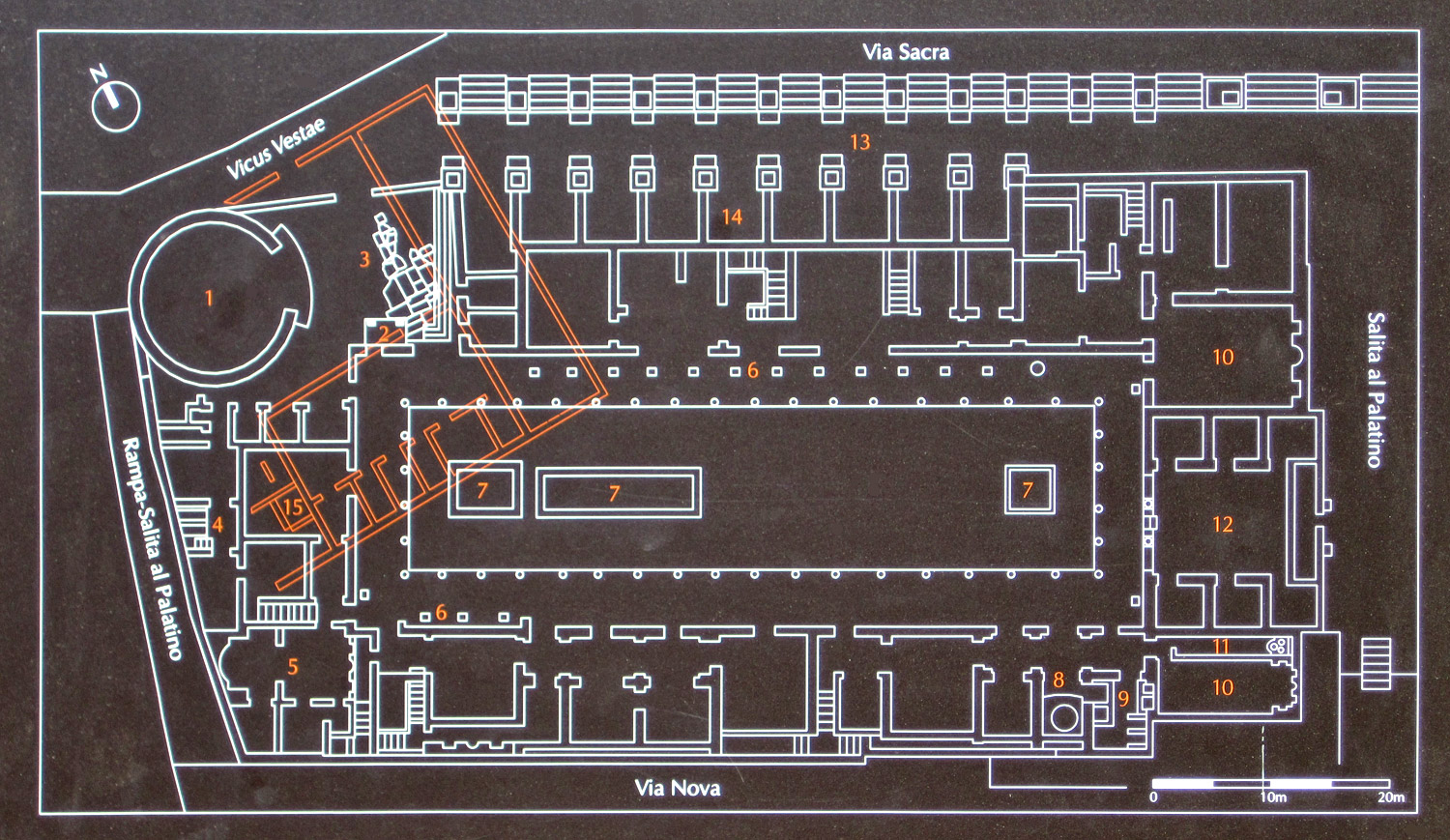 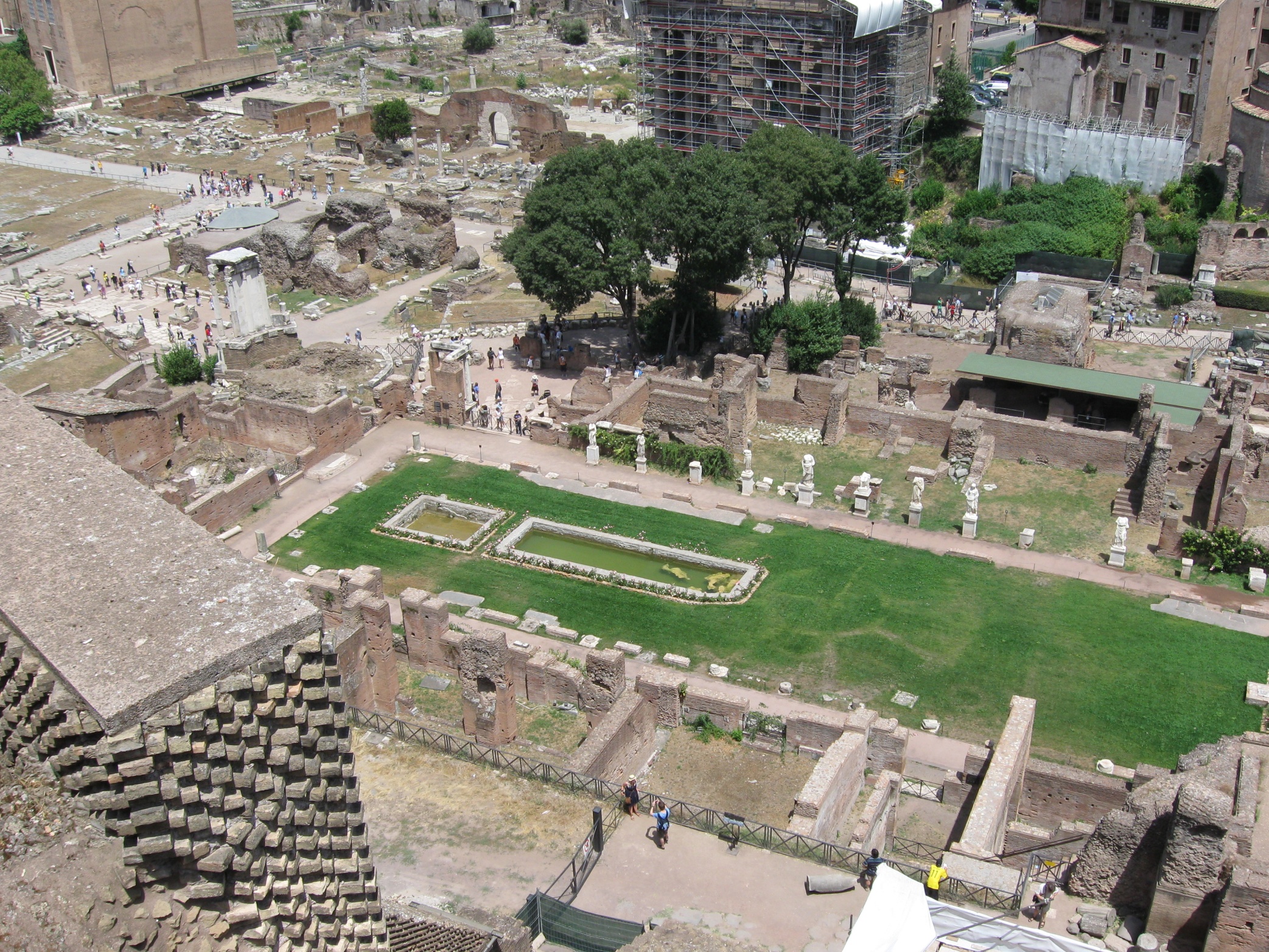 Area Sacra di San Omobono

 1937
 založenie: Servius Tullius

Oltár bez chrámu – kon. 7. stor. BC, archaický etruský nápis
Prvý chrám
Prestavba chrámu – po požiari, na konci obdobia zničené a opustené
Rekonštrukcia – terasa 6 m, dva chrámy (iná orientácia ako predošlý chrám), vyrovnanie terénu – keramika doby železnej a ranej doby bronzovej (Apeninská kultúra), importovaná grécka keramika (Euboja a Ischia – najstaršie doklady kontaktu s Grékmi)
Nové dlaždenie, prestavba oboch chrámov, konštrukcia dvoch oltárov
Prestavba celej oblasti
Posledná prestavba – Domitian a Hadrián
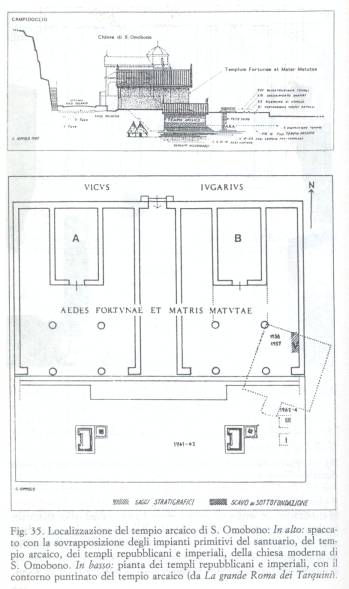 I a II
 najstarší chrám v Ríme (7./6. stor. BC) – Coarelli verí, že boli 2 aj v tomto období, len ho treba nájsť
 v hĺbke 4,5 m
 základy: kamenné bloky
 drobná dostička zo slonoviny s nápisom Spurinas – člen aristokratickej rodiny z Tarquinii alebo Orvieta
 II fáza – pol. 6. stor. BC
- kon. 6.stor. BC – strata významu, obnova o 100 rokov pozdejšie
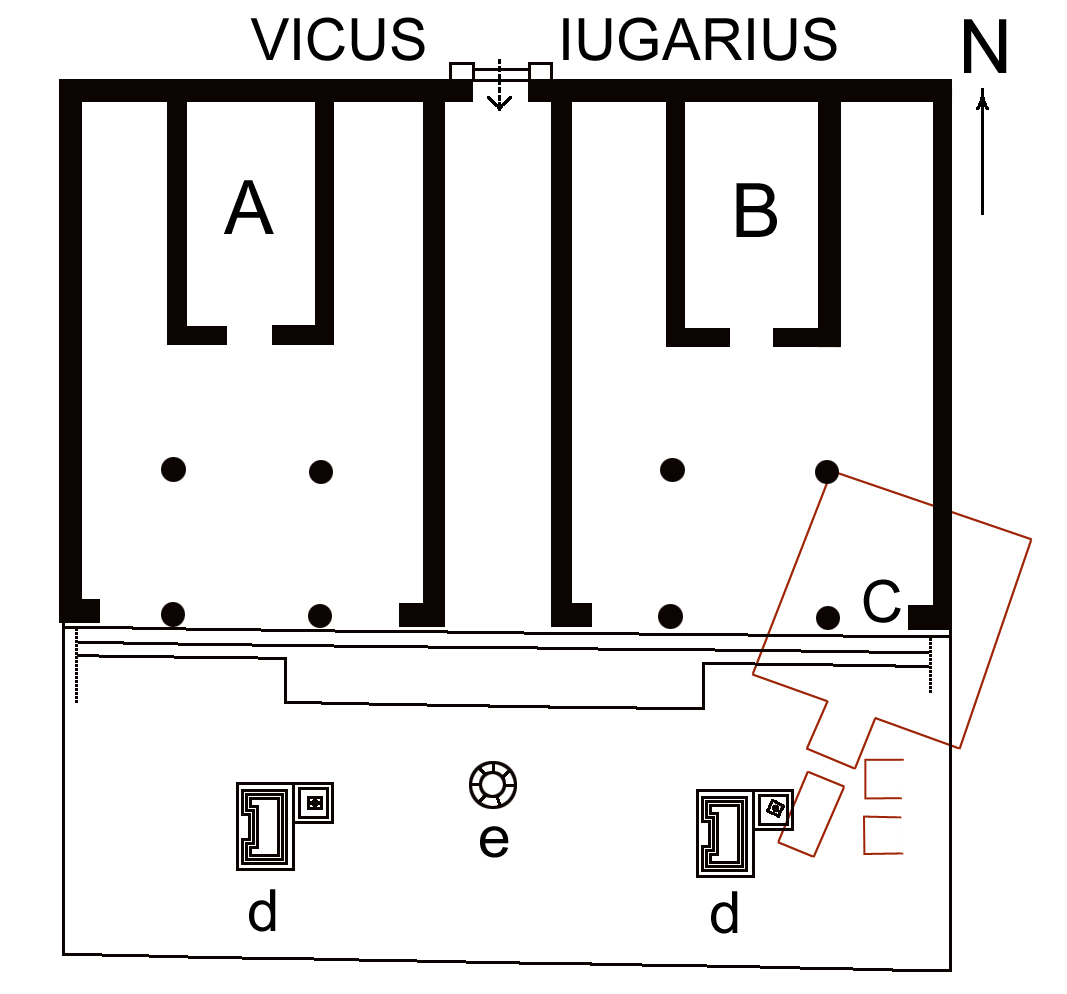 2 chrámy – Mater Matuta, Fortuna – in antis
- svätyňa Fortuny – pravdepodobne založil Servius Tullius

Výzdoba:
- terakotová výzdoba – šelmy (lev, panter)
 pol. 6. stor. BC – prestavba - terakotové akrotériá - Herakles a Minerva - etruské výtvory ovplyvnené iónskou inšpiráciou (530 BC)
 terakotové dosky – rámovali tympanon (vozy so záprahom)
- jemne podživotná veľkosť
- bola navrhnutá tak, aby bola otočená smerom k návštevníkom chrámu
 postavy sú rozpoznateľné na základe svojich atribútov – Minerva – helma a kopija
	   Herkules – levia koža ako plášť 
- Minerva má archaizujúci úsmev a celkovo sa podobá na etruské
- skupina zobrazuje apoteózu Herkula

Ďalšie nálezy: achitektonické terakoty, keramické vázičky – bucchero, etrusko-korinstká keramika, grécke importy z Korintu, Attiky, Lakónie a Iónie
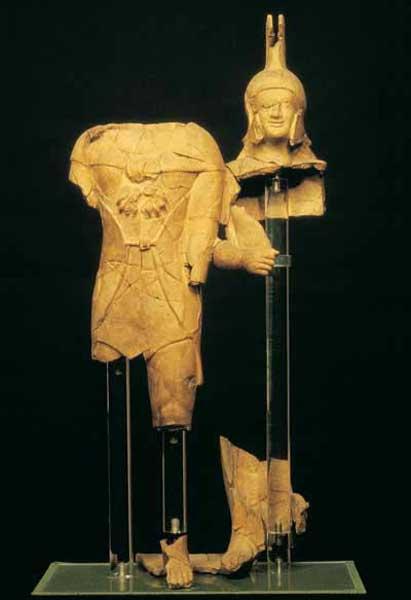 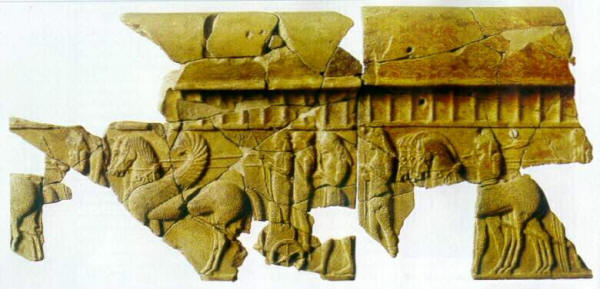 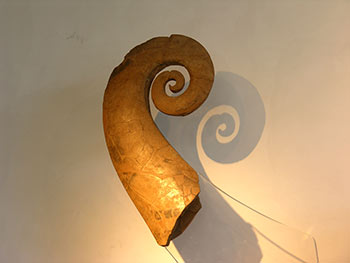 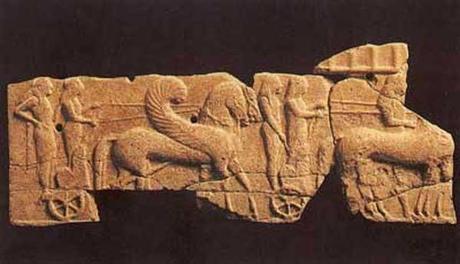 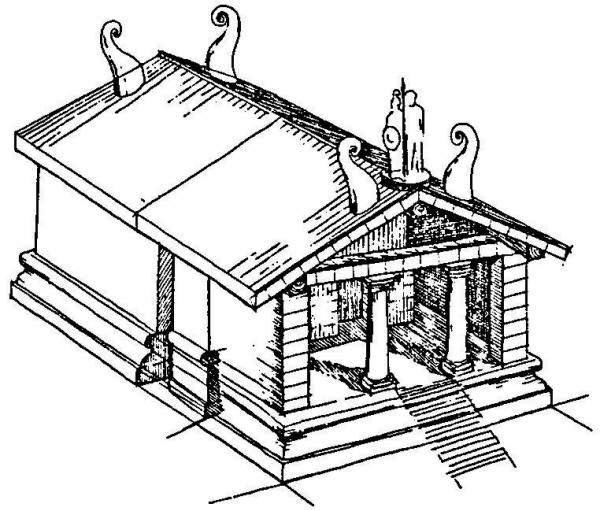 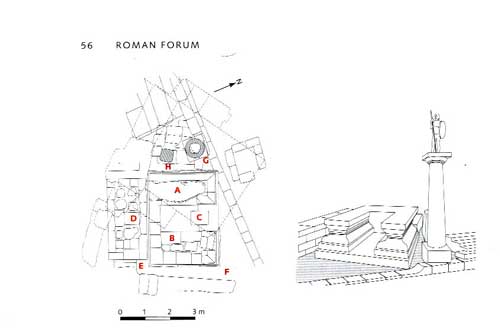 Lapis niger

 uplatňovanie písma

10.1.1899 – SZ časť Fora - Lapis niger
 pri výskumoch na Comitiu, blízko Curia Iulia
 čierna dlažba, archaický komplex - zdanlivý hrob (Romulus (?), Hostus Hostilius...) vsadený do oltára, zakryté priečnou platformou z tmavého kameňa
 stéla pyramidálneho tvaru s odrazeným vrcholom a nápisom
 podstavec sochy
 celok nepochádzal z jedného obdobia, najstaršia časť – nápis 2.štvrt. 6. stor. BC
 pravdepodobne malá svätyňa
 votívny materiál – grécka keramika 6.stor.BC
 nápis – recei (rex), kalator (služobník kráľa), sacros esed (sacer erit)
 Vulkanál (svätyňa Vulkána) - Coarelli
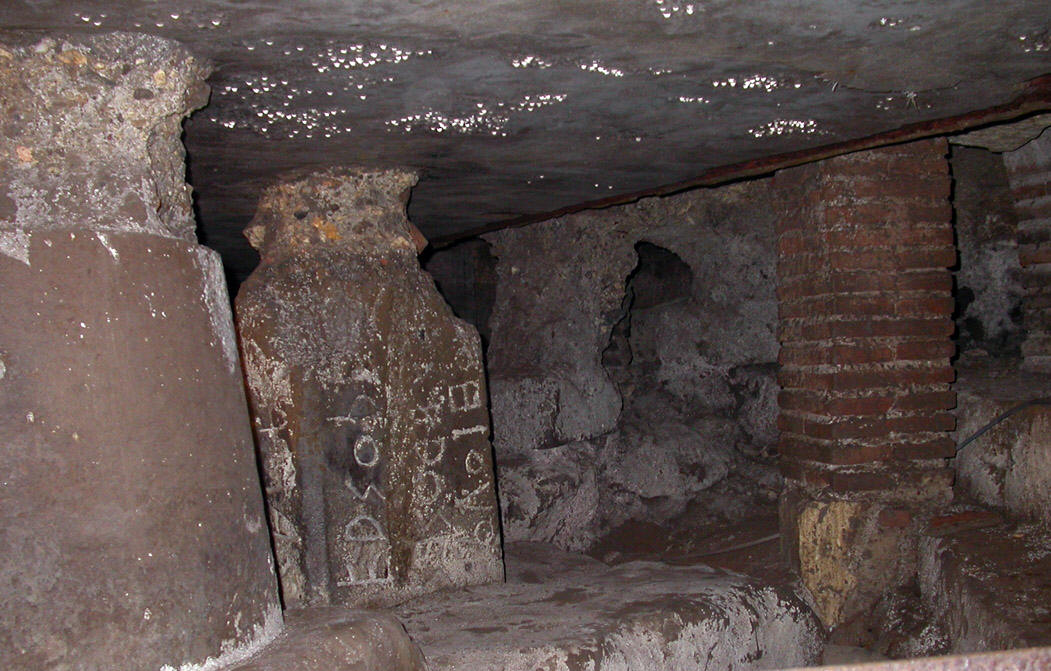 Chrám Jupitera Kapitolského
- Jupiter Optimus Maximus, Juno Regina, Minerva
 postavený dynastiou Tarquinovcov 
 kultové centrum z Alba Longy
 dôležité ceremónie – auspicia, obete víťazných generálov, uskladnené Sibyline knihy,  (Augustus ich presunul do chrámu Apolóna na Palatine)
- viditeľné len malé rezy zo základov – východný roh na južnej strane, časť na severe a centrálna časť viditeľná v dnešných Kapitolských múzeách
- orientovaný severo-južným smerom, rozmery 53x63 metrov
- materiál: cappellaccio – tuf
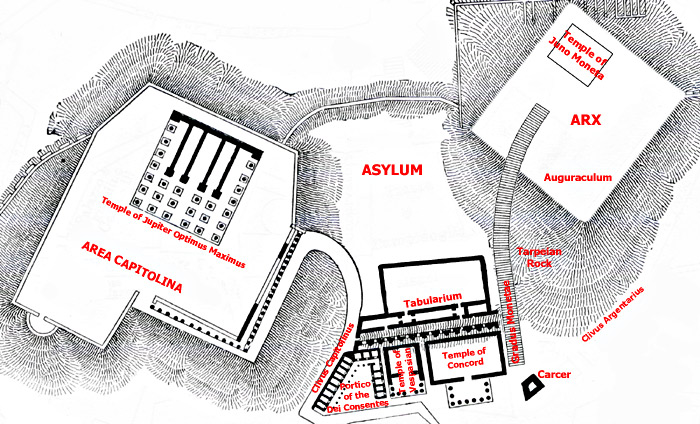 tri cely 
 na každej strane kolonáda pozostávajúca zo 6 stĺpov, zadná strana bez stĺpov
 veľmi hlboký pronaos
- akrotérium – terakotový štvorzáprah (umelci z Vejí), terakotové kultové sochy
- výzdoba pochádzala z jednej dielne (vedená Vulcom z Vejí) – nič sa však nezachovalo
- 296 BC – quadriga bola zamenená za bronzovú
- niekoľko rekonštrukcií – po požiaroch v 83 BC, 69 AD a 80 AD
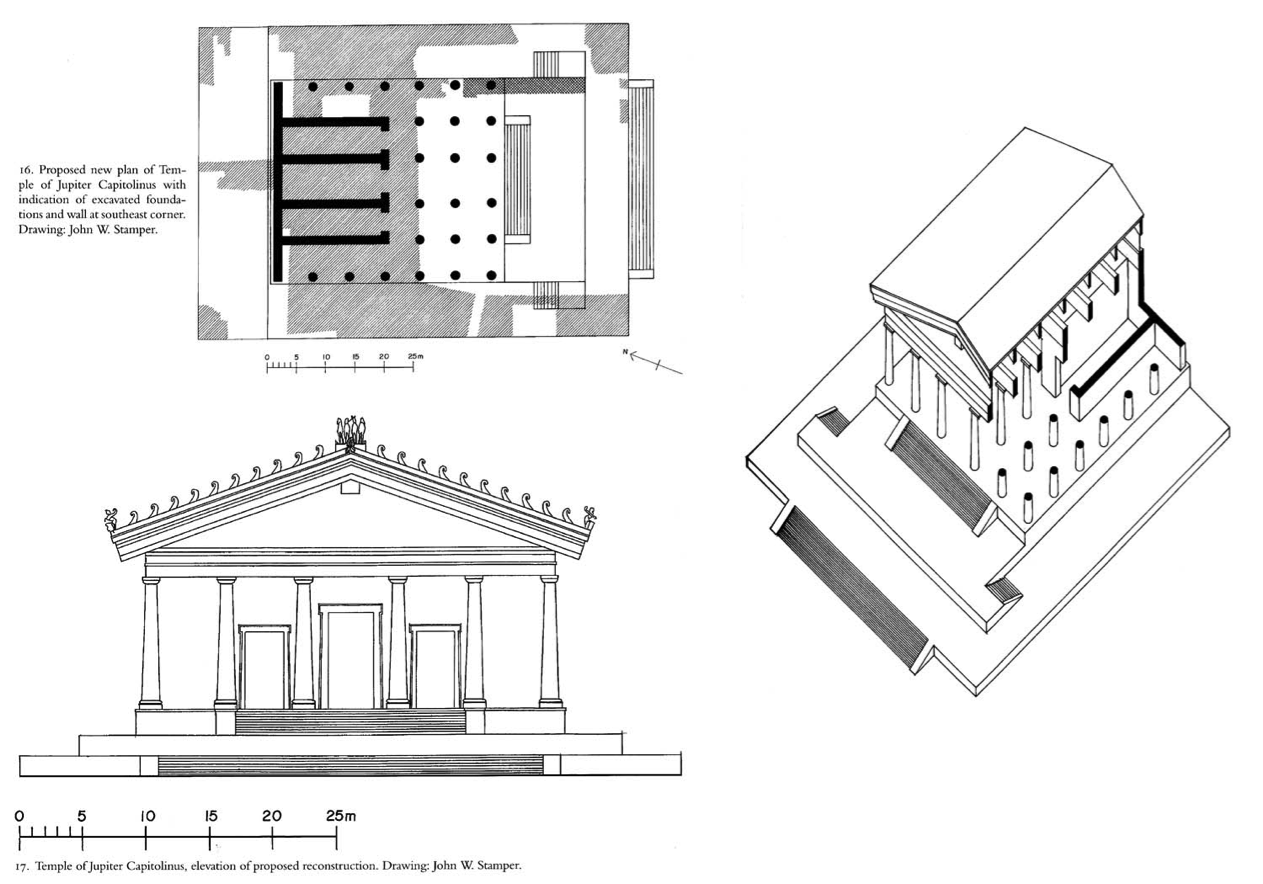 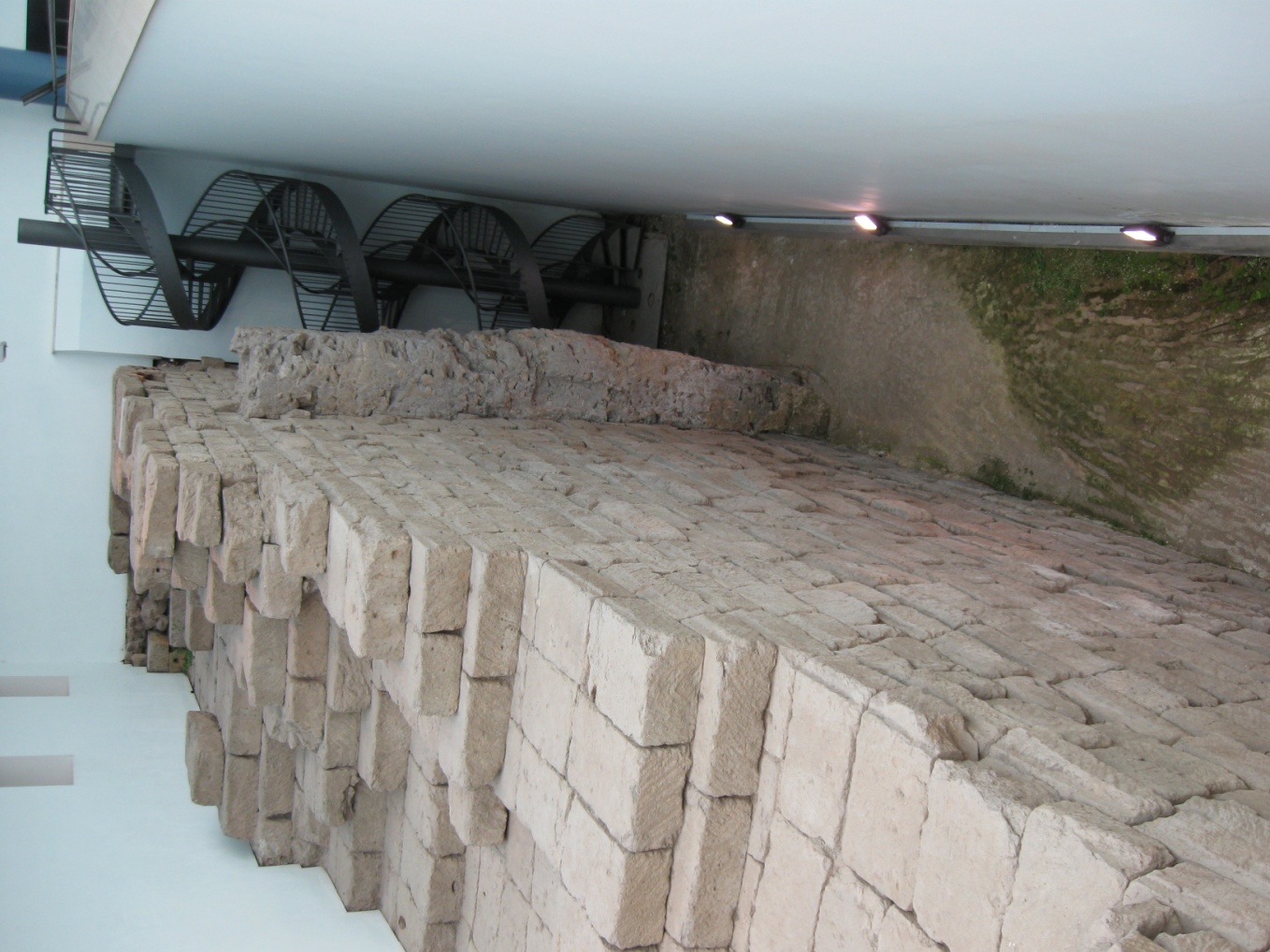 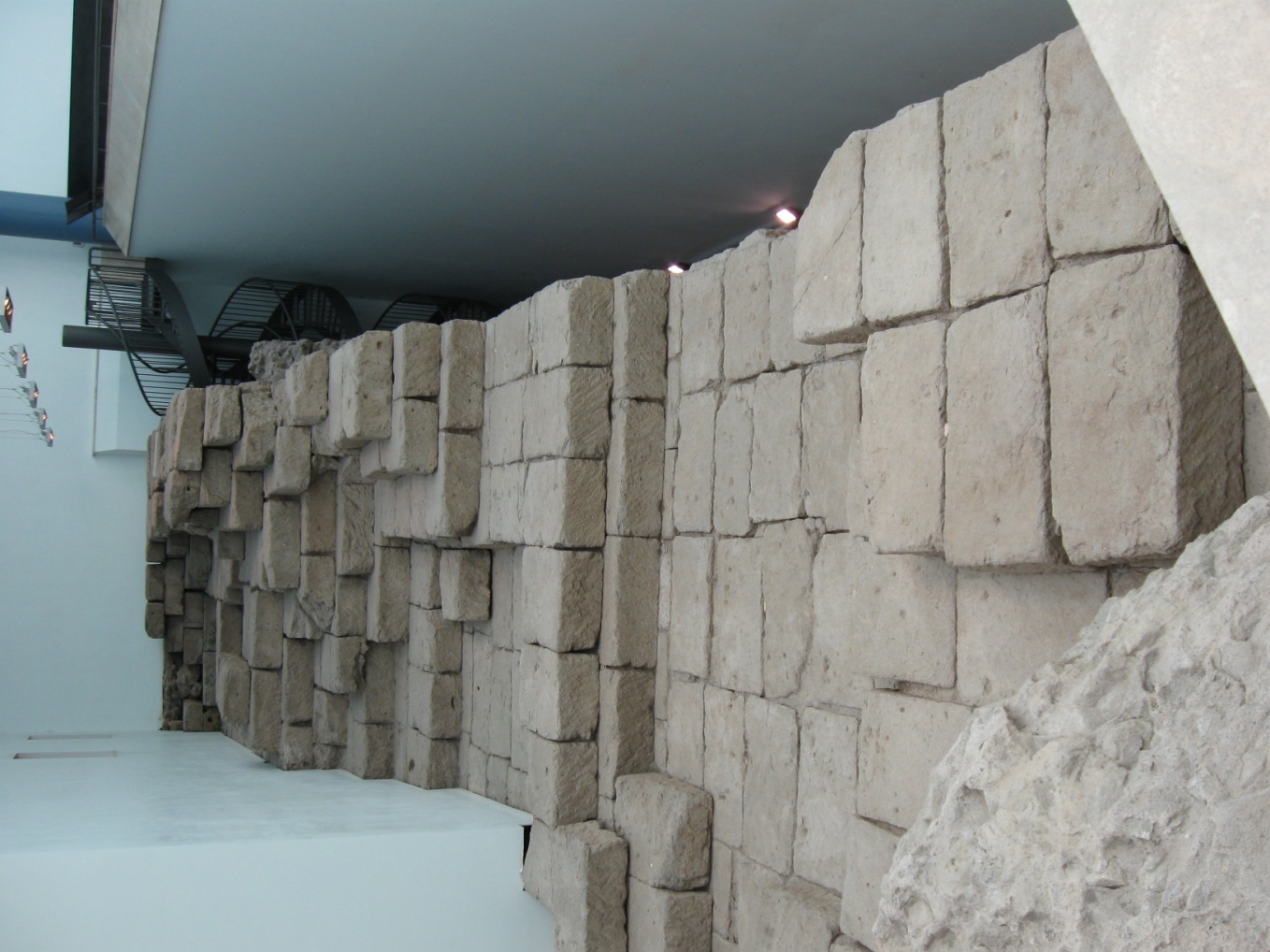 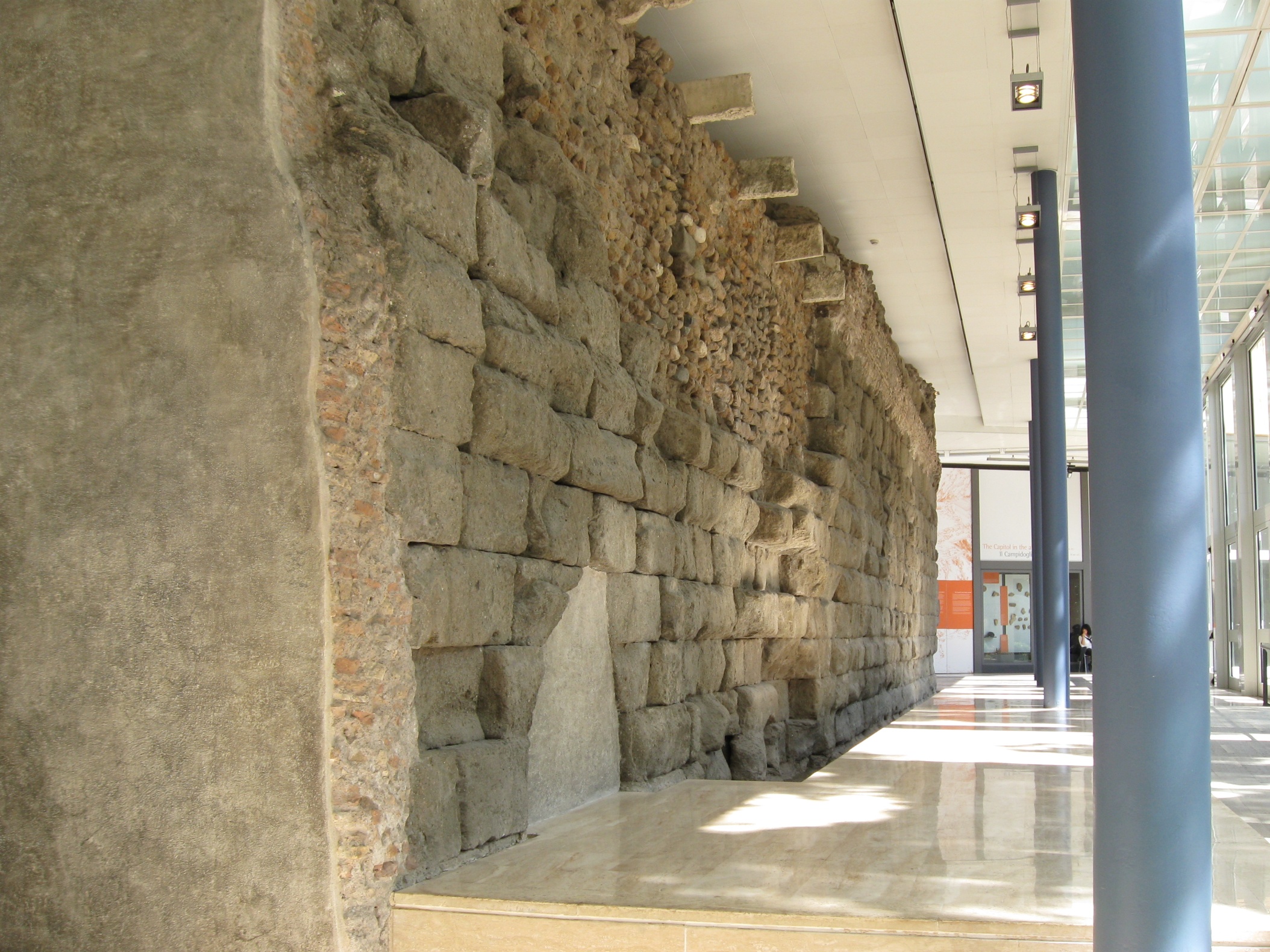 Chrám Diany na Aventine

 Servius Tulius
 model: Artemidin chrám v Efeze
 blízko chrámu Minervy, v strednej časti pahorku
 fragment severovského mramorového plánu města
 oktastylový, peripterálny chrám, dva rady stĺpov
Dom na Quirinale 
 jeden z najnovších objavov
 predtým žiadne doklady o súkromnej architektúre z tohto obdobia v Ríme
- 6.stor. BC, blízko chrámu z 5.stor (objavený v roku 2013)
- blízko chrámu - sídlo kňaza (?), mal na starosti obrady v chráme
- dôkaz: Rím sa na zač. 6. stor. BC rozkladal na oveľa väčšom území, ako sa dovtedy myslelo
- obdĺžnikový dom postavený na tufovom podloží, vchod s portikom, dve miestnosti, steny z dreva, pokryté hlinou, škridlová strechu
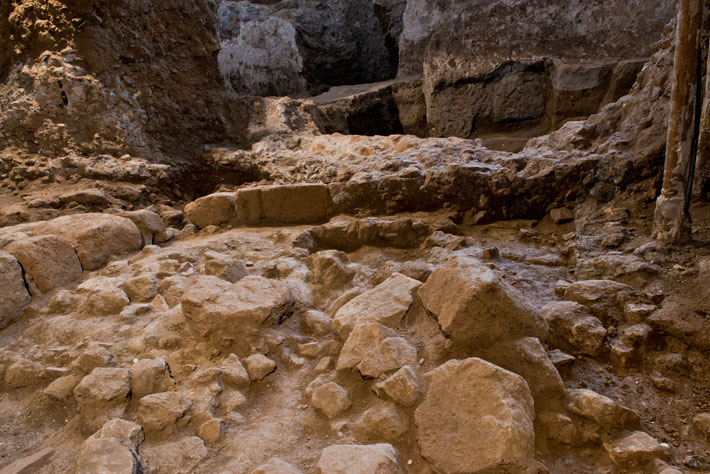 Umenie v Latiu

Lavinium 
- založené podľa tradície Aeneom
 veľká svätyňa mimo mesta, zasvätená Minerve
 rituály s prechodom deti do dospelosti

Socha Minervy 
- možno kultová socha z chrámu, 5. stor. BC
 terakotová socha stojacej Minervy - helma, aegis – hadia koža (ako výzbroj), Gorgoneion alebo hlava Medúzy na hrudi, štít
- žiadne viditeľné spoločné prvky s gréckym umením – ignorovanie kontrapostu
- veľké oči, našpúlené ústa - lokálna tradícia, archaické prvky
- postava je pokrytá plazmi a okolo pravého ramena má ovinutého trojhlavého hada – symbol chtonickej sily (sila, ktorá pochádza alebo je spojená s podsvetím) 
- štít je položený na tritonovi – Minerva Tritonia (často používal Vergilius)
- polychrómia – žltá, červená modrá, biela
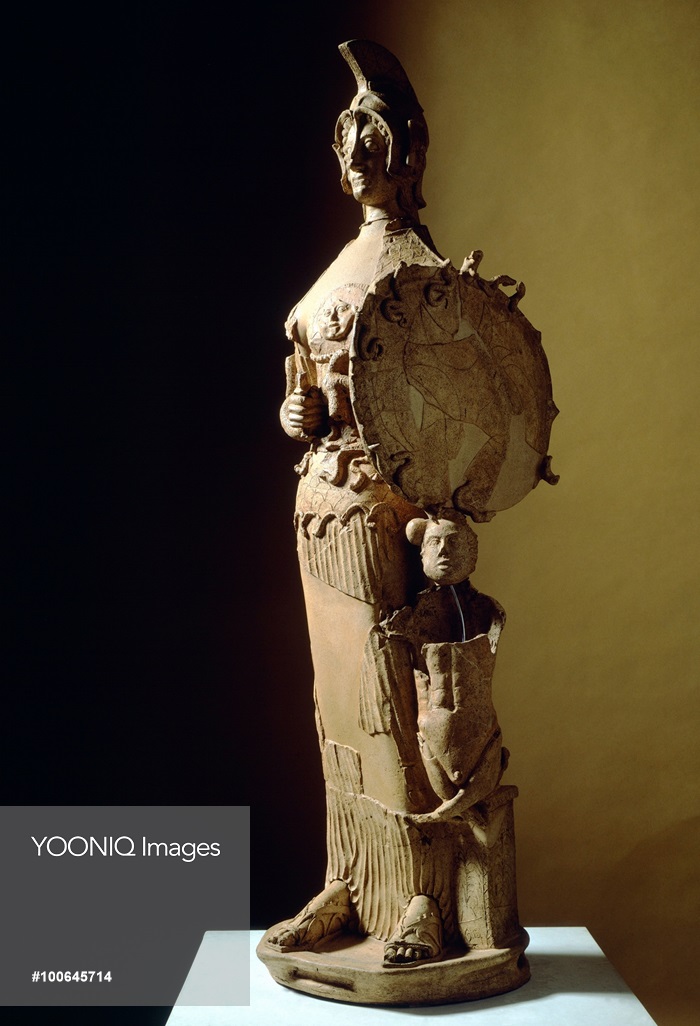 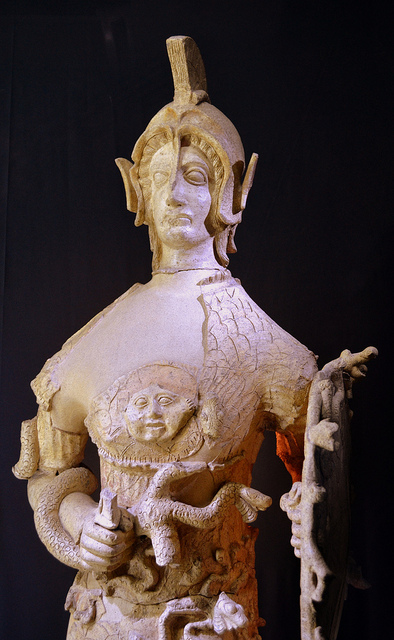 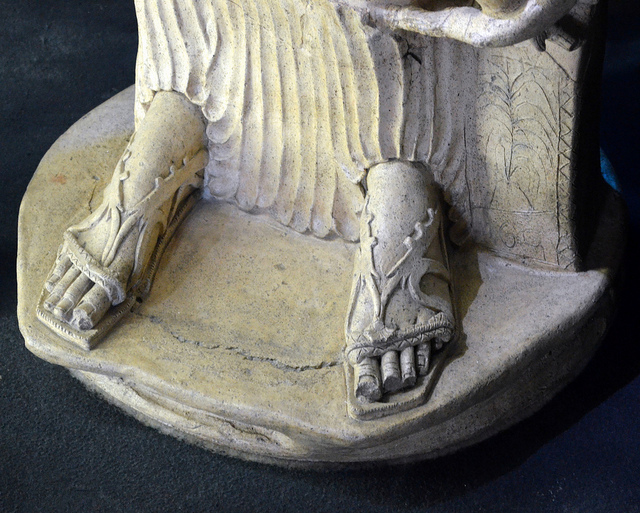 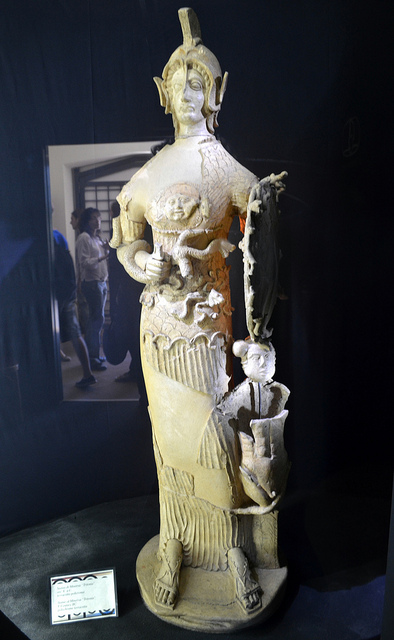 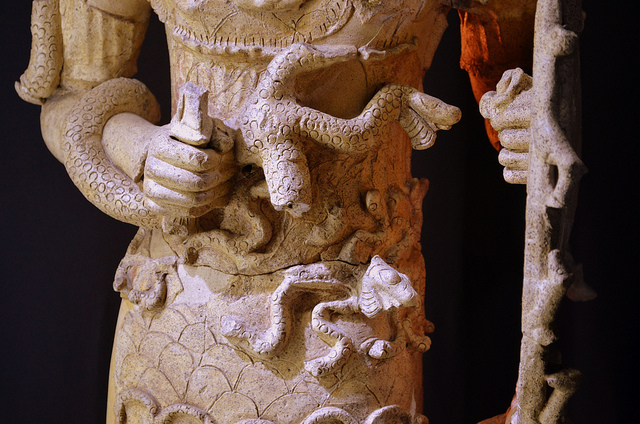